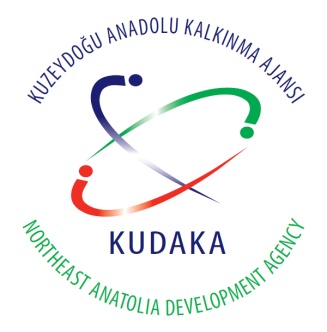 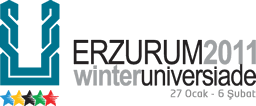 NORTHEAST ANATOLIA DEVELOPMENT AGENCY
POSSIBLE ECONOMIC AND SOCIAL IMPACTS OF THE 25th UNIVERSIADE WINTER GAMES ON THE TRA1 NUTS 2 REGION
TRA1 NUTS 2 REGION
TRA1 NUTS 2 REGION,INCLUDES THREE NORTHEAST CITIES: ERZURUM, ERZINCAN, BAYBURT
The 25th Universiade Winter Games is about to be held in Erzurum, the largest city of TRA1 Nuts 2 region, during 27 January - 6 February 2011 period.
POSSIBLE ECONOMIC AND SOCIAL IMPACTS OF UNIVERSIADE WINTER GAMES 
IN THE TRA1 NUTS2 REGION
The olympics or other international Games, like UNIVERSIADE Winter Games, has always been a golden opportunity for host city or region or even a nation to show;
Their Culture
Hospitality
Local Atractions
POSSIBLE ECONOMIC AND SOCIAL IMPACTS OF UNIVERSIADE WINTER GAMES 
IN THE TRA1 NUTS2 REGION
The city or a nation bids to host the Games in hopes of;
Stimulating their economy
Improving the standarts of life of its citiziens
Attracting tourists to their city            (before, during, after the Games)
POSSIBLE ECONOMIC AND SOCIAL IMPACTS OF UNIVERSIADE WINTER GAMES 
IN THE TRA1 NUTS2 REGION
Economic and Social Benefits  for TRA1 NUTS2 Region From Hosting The 2011 UNIVERSIADE Winter Games
Establishment of Sport Facilities
The Creation of New Jobs
International recognition
Increased Media Exposure
Tourists and Visitor Sales
Economic Development Projects
Socio-Cultural Programs
POSSIBLE ECONOMIC AND SOCIAL IMPACTS OF UNIVERSIADE WINTER GAMES 
IN THE TRA1 NUTS2 REGION
We can analyse the total economic impact  of the Games under three main title
Direct Impacts 
Indirect Impacts 
Induced Impacts
POSSIBLE ECONOMIC AND SOCIAL IMPACTS OF UNIVERSIADE WINTER GAMES 
IN THE TRA1 NUTS2 REGION
The direct impact results from purchases of Games organizers in the preperation and execution of the 2011 UNIVERSIADE Games.
POSSIBLE ECONOMIC AND SOCIAL IMPACTS OF UNIVERSIADE WINTER GAMES 
IN THE TRA1 NUTS2 REGION
The indirect impacts show itself in the goods and service industries that supply the industries receive expenditures by games organizers.
POSSIBLE ECONOMIC AND SOCIAL IMPACTS OF UNIVERSIADE WINTER GAMES 
IN THE TRA1 NUTS2 REGION
Induced impacts stem from expenditures of individuals employed directly or indirectly by Games expenditures.
POSSIBLE ECONOMIC AND SOCIAL IMPACTS OF UNIVERSIADE WINTER GAMES 
IN THE TRA1 NUTS2 REGION
The Economic Impact of the 2011 Games is resulted from:
Capital Costs 
(such as spending on construction and renovations of sports facilities and transport infrastructure)
Operating Costs 
(such as policing and broadcasting)
Spending 
(by tourists visiting the city)
POSSIBLE ECONOMIC AND SOCIAL IMPACTS OF UNIVERSIADE WINTER GAMES 
IN THE TRA1 NUTS2 REGION
The Games provide a unique opportunity to raise international awareness of ERZURUM, and to a certain degree of the entire TRA1 NUTS2 region,generating a long term impact that will benefit many sectors of the regional economy.
POSSIBLE ECONOMIC AND SOCIAL IMPACTS OF UNIVERSIADE WINTER GAMES 
IN THE TRA1 NUTS2 REGION
Hosting the Games is expected to:
Translate into higher volumes of visitors to ERZURUM 
Provide the opportunity to show the region’s products and services 
Create an enduring lagacy through investments
Situmulate increased international interest in ERZURUM as adestination for tourist.
POSSIBLE ECONOMIC AND SOCIAL IMPACTS OF UNIVERSIADE WINTER GAMES 
IN THE TRA1 NUTS2 REGION
One of the most important economic impacts of the Games is the INFRASTRUCTURE that is upgraded and constructed to host the games.
The most important and difficult one is construction of new venues and renovations of preexisting ones.
POSSIBLE ECONOMIC AND SOCIAL IMPACTS OF UNIVERSIADE WINTER GAMES 
IN THE TRA1 NUTS2 REGION
There are a lot of new venues and facilities built or renovated specifically for the UNIVERSIADE 2011.
The overall cost of these facilities is approximetelly 600 Million TL.
POSSIBLE ECONOMIC AND SOCIAL IMPACTS OF UNIVERSIADE WINTER GAMES 
IN THE TRA1 NUTS2 REGION
Apart from this public expenditure, the private sector has also made considerable amount of expenditure, particularly on service sector, such as hotels and resaturants.
POSSIBLE ECONOMIC AND SOCIAL IMPACTS OF UNIVERSIADE WINTER GAMES 
IN THE TRA1 NUTS2 REGION
As a result, thousands of jobs are being created to meet the demand for the labor.
The labor is not only needed for the construction of facilities, but for avertising, financing and other services.
POSSIBLE ECONOMIC AND SOCIAL IMPACTS OF UNIVERSIADE WINTER GAMES 
IN THE TRA1 NUTS2 REGION
The economic impact of hosting the 2011 UNIVERSIADE Games can also be examined interms of TOURISM IMPACTS.
Visitor volumes to the region hosting Olympic or UNIVERSIADE Games typically increase during the two years prior to, and five years after the Games.
POSSIBLE ECONOMIC AND SOCIAL IMPACTS OF UNIVERSIADE WINTER GAMES 
IN THE TRA1 NUTS2 REGION
The economic impact of hosting the 2011 UNIVERSIADE Games can also be examined in terms of the                         INFRASTRUCTURE LEGACY.
Most new facilities, including sport facilities and accomodation, will have immediate and high use after the Games.
POSSIBLE ECONOMIC AND SOCIAL IMPACTS OF UNIVERSIADE WINTER GAMES 
IN THE TRA1 NUTS2 REGION
ERZURUM as the host city will benefit for years after the Games from sustainability and usability of the venues and other related facilities constructed and renovated for the Games.
To benefit from this opportunity, those venues and facilities should be converted into a multipurpose recreation center for the community.
POSSIBLE ECONOMIC AND SOCIAL IMPACTS OF UNIVERSIADE WINTER GAMES 
IN THE TRA1 NUTS2 REGION
The UNIVERSIADE 2011 Games is also preparing ERZURUM both physically and psychologically to become a competitive candidate for future                                                WINTER OLYMPICS GAMES.
POSSIBLE ECONOMIC AND SOCIAL IMPACTS OF UNIVERSIADE WINTER GAMES 
IN THE TRA1 NUTS2 REGION
Sports facilities will expand training opprtunities for ERZURUM’ s aspiring athletes and future Olympians.
POSSIBLE ECONOMIC AND SOCIAL IMPACTS OF UNIVERSIADE WINTER GAMES 
IN THE TRA1 NUTS2 REGION
Economic Impact on Host Cities
TORINO 2006
The long term economic effects of the 2006 Winter Olympics have been an increase in the GDP and employment growth rates.
POSSIBLE ECONOMIC AND SOCIAL IMPACTS OF UNIVERSIADE WINTER GAMES 
IN THE TRA1 NUTS2 REGION
Economic Impact on Host Cities
THE SYDNEYS OLYMPICS
The Sydney Olympics in 2000 have turned into not only sporting event, but also a great achivement in marketing, financing, construction, investment and technology. 
It had created more than $ 6 billion by the end of 2000.
POSSIBLE ECONOMIC AND SOCIAL IMPACTS OF UNIVERSIADE WINTER GAMES 
IN THE TRA1 NUTS2 REGION
Economic Impact on Host Cities
WINTER OLYMPIC AND PARALYMPIC GAMES IN VANCOUVER
The significant economic impact of the 2010 Winter Olympic and Paralympic Games held in Vancouver, Canada, has been $8,4 billion increase in GDP:
POSSIBLE ECONOMIC AND SOCIAL IMPACTS OF UNIVERSIADE WINTER GAMES 
IN THE TRA1 NUTS2 REGION
The Economic impact attributable to visitors and tourists before, during and after the Games play the biggest role in these achivements.
POSSIBLE ECONOMIC AND SOCIAL IMPACTS OF UNIVERSIADE WINTER GAMES 
IN THE TRA1 NUTS2 REGION
The UNIVERSIADE Games are expected to have major effect on the hosting city of ERZURUM, which aims to be more desirable place to live, work and for tourists to visit and travel.
POSSIBLE ECONOMIC AND SOCIAL IMPACTS OF UNIVERSIADE WINTER GAMES 
IN THE TRA1 NUTS2 REGION
Many service sectors will be impacted by the increased number of tourist came due to the games.
.
POSSIBLE ECONOMIC AND SOCIAL IMPACTS OF UNIVERSIADE WINTER GAMES 
IN THE TRA1 NUTS2 REGION
It’s also hoped that, the additional tourists will encourage development of transportation, hotels, catering, entertainment and other services for tourists can take advantage.
POSSIBLE ECONOMIC AND SOCIAL IMPACTS OF UNIVERSIADE WINTER GAMES 
IN THE TRA1 NUTS2 REGION
These benefits will not materialize automatically!
POSSIBLE ECONOMIC AND SOCIAL IMPACTS OF UNIVERSIADE WINTER GAMES 
IN THE TRA1 NUTS2 REGION
They must be earned by a focused, adequtely funded and skilfully executed marketing program.
POSSIBLE ECONOMIC AND SOCIAL IMPACTS OF UNIVERSIADE WINTER GAMES 
IN THE TRA1 NUTS2 REGION
Marketing plan and resources are needed to achive pre and post-Games tourism growth.
POSSIBLE ECONOMIC AND SOCIAL IMPACTS OF UNIVERSIADE WINTER GAMES 
IN THE TRA1 NUTS2 REGION
A Tourism Commitee of 2011 has to be formed to develop a long term strategic tourism marketing plan to define and secure appropriate resources to activate the plan.
POSSIBLE ECONOMIC AND SOCIAL IMPACTS OF UNIVERSIADE WINTER GAMES 
IN THE TRA1 NUTS2 REGION
There is also a need for partnership and co-ordination to sustain the plan.
POSSIBLE ECONOMIC AND SOCIAL IMPACTS OF UNIVERSIADE WINTER GAMES 
IN THE TRA1 NUTS2 REGION
THE ROLE OF NORTHEAST ANATOLIADEVELOPMENT AGENCY?
POSSIBLE ECONOMIC AND SOCIAL IMPACTS OF UNIVERSIADE WINTER GAMES 
IN THE TRA1 NUTS2 REGION
THANK YOU VERY MUCH…